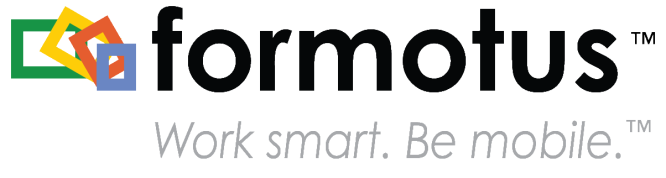 Business Productivity Online Suite: Screenshots for Formotus Mobile Business Forms Formotus, Inc.
Formotus Mobile Business Forms

Store and manage
your InfoPath 
forms with
SharePoint Online.

Formotus can upload
forms from SharePoint
for deployment to 
mobile devices.
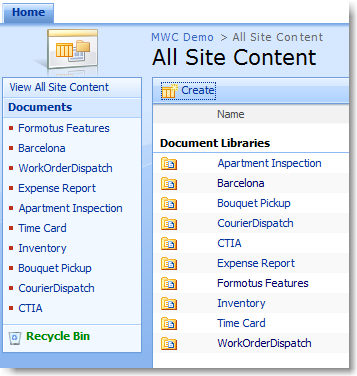 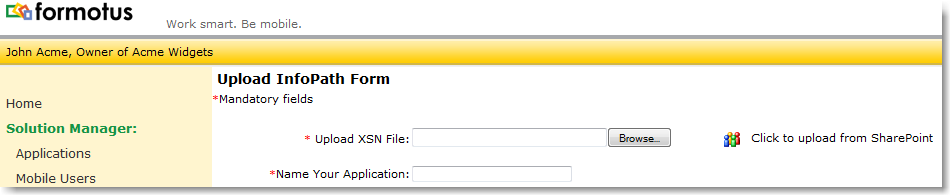 2
Formotus Mobile Business Forms

Use SharePoint Online as a mobile dispatch center, assigning tasks and locations to mobile workers.
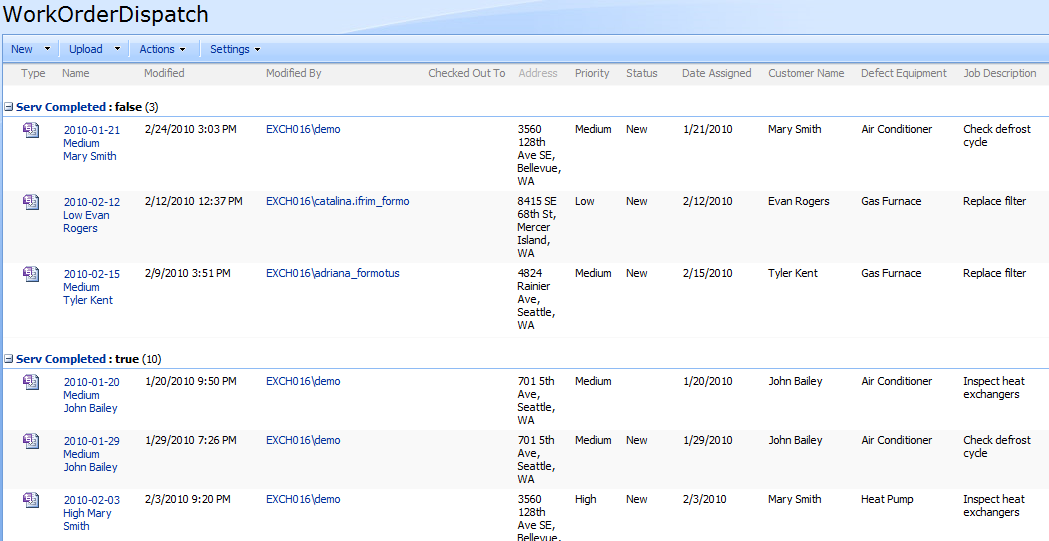 3
Formotus Mobile Business Forms

Mobile  workers can
capture photos, signatures,GPS and timestamps in forms
that submit back to 
SharePoint Online.
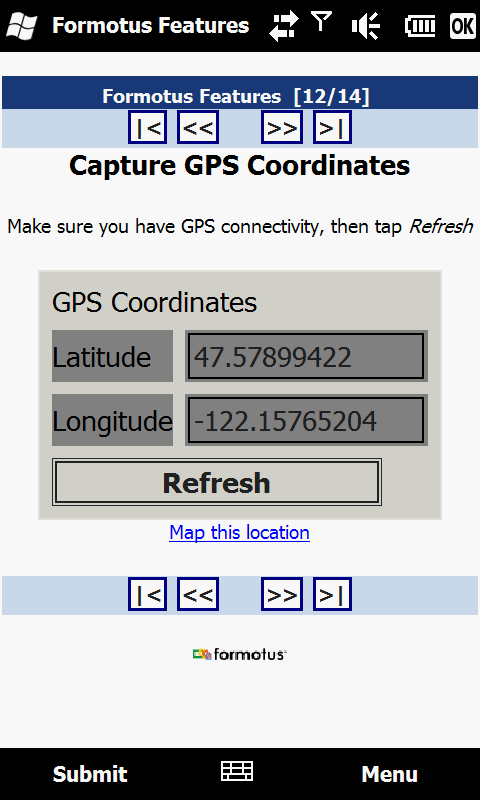 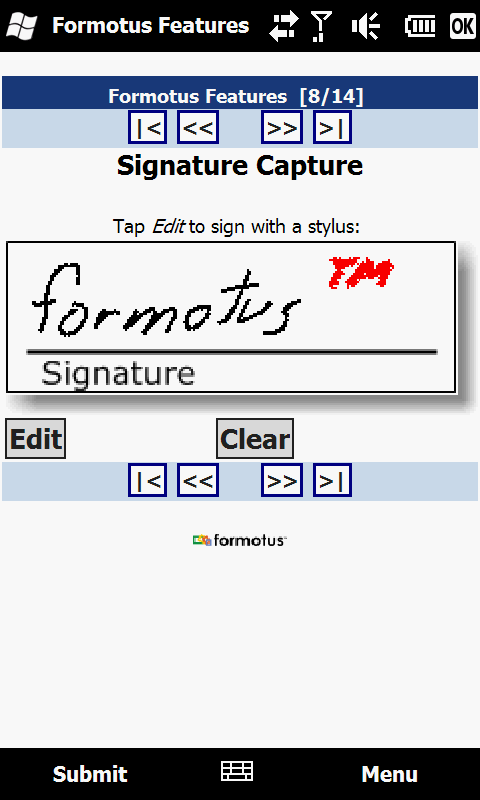 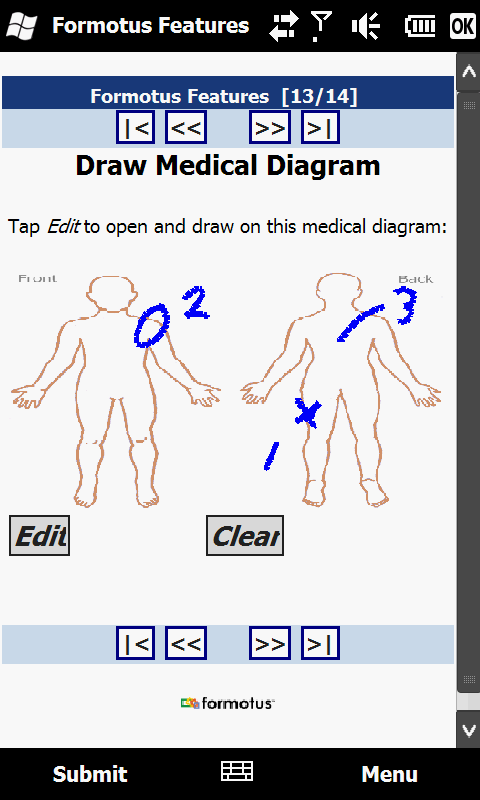 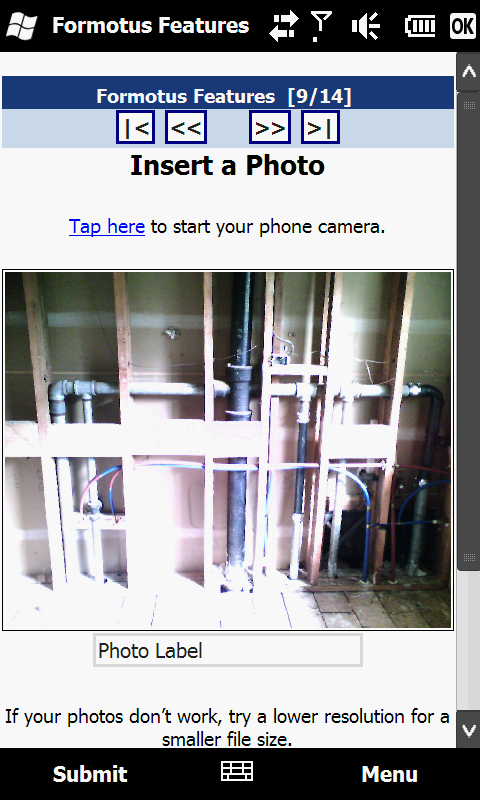 4
Formotus Mobile Business Forms

Data submitted
from phones is
viewable in
SharePoint 
Online.
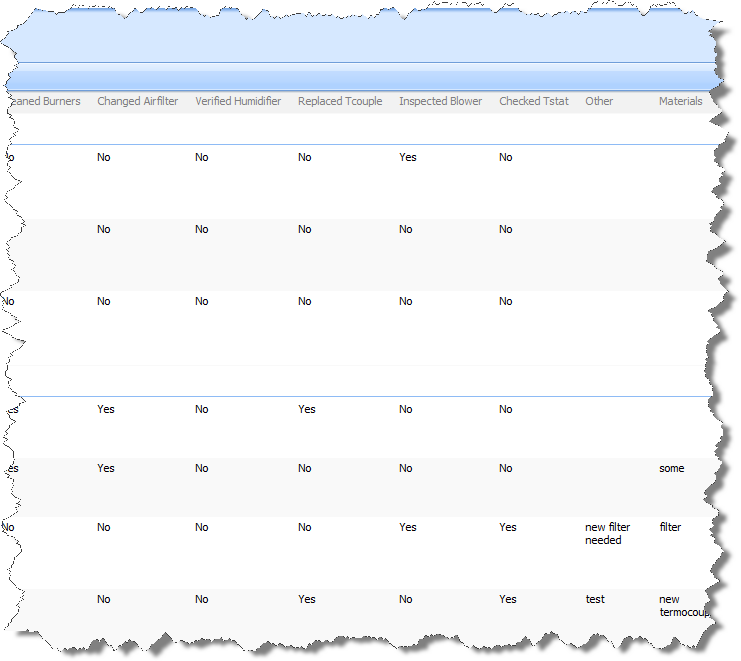 5
Formotus Mobile Business Forms

Mobile workers and
office workers can
collaborate on the
same form using 
SharePoint Online.
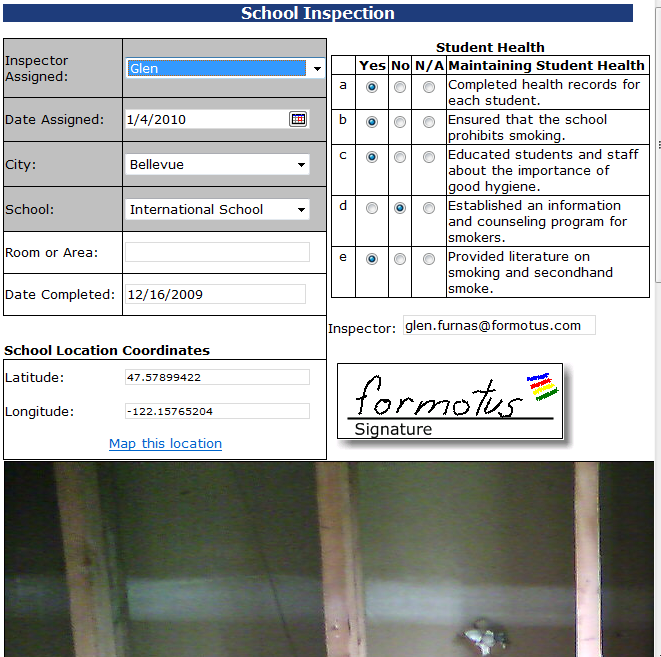 6
Office Workers
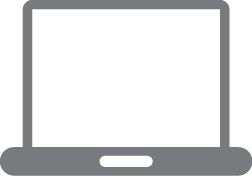 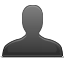 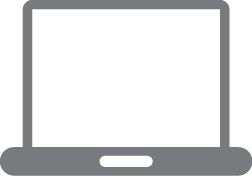 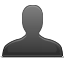 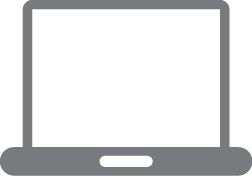 Desktop Data
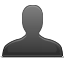 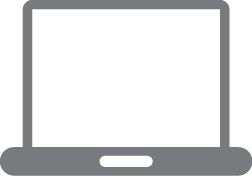 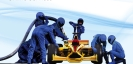 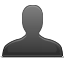 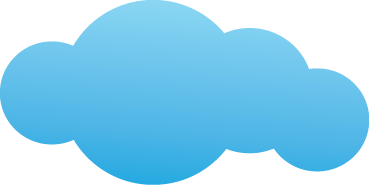 SharePoint
Online
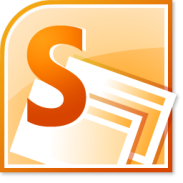 Form Template
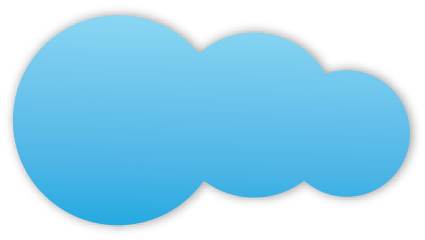 upload
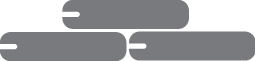 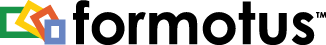 Hosted Service
Business Data
Mobile App
Mobile Data
connect
deploy
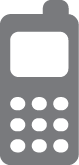 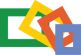 Mobile User
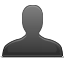 Formotus Mobile Business Formswww.formotus.com
Formotus, Inc.3633 136th Pl SE, Suite 202Bellevue, WA 98006 
Phone: 206-973-5060Fax: 206-260-7235info@formotus.com

www.formotus.com
8